Substance Abuse and Poisoning
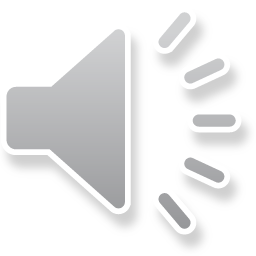 by Octave Lepinard
Ways that drug move through the body
Absorption or Direct Administration
Bodily distribution
Distribution throughout the body can be systemic or specific organs
Metabolism
The primary site for metabolism is the liver but the kidneys highly involved 
Elimination
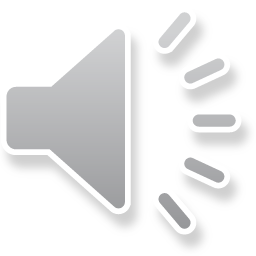 Ways drugs enter the body
Ingestion 
Inhalation
Injection
Transdermal
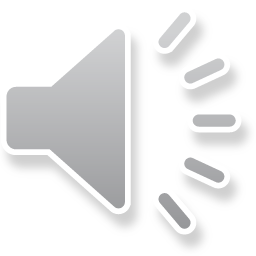 Terminology
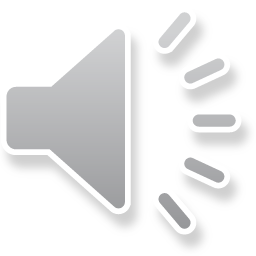 Substance Abuse: intentional misuse of substances resulting in significant impairment
Withdrawal: when the absence of substance results in physical impairment
Poison: substance that causes harmful effects to the body
Toxin: is a poison that comes from an organism
Types
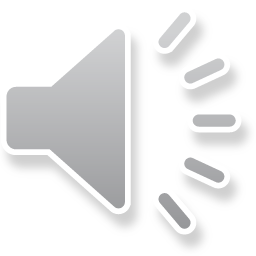 Acids and Bases (cleaning supplies)
Anxiety drugs and sedatives (Valium or Xanax)
Antidepressants (Zoloft or Prozac)
Antipsychotics (Thought disorders)
Depressants (Alcohol or Tranquilizers)
Designer drugs (Molly or Ketamine or Rohypnol)
Hallucinogens (LSD or PCP or Mushrooms)
Inhalants (glue or gas or paint)
Nerve Agents (for warfare or terrorism)
Opiates (Percocet or Vicodin or Heroin)
Organphosphate (insecticides or pesticides)
Stimulants (meth or coke or crack)
Prescription drugs